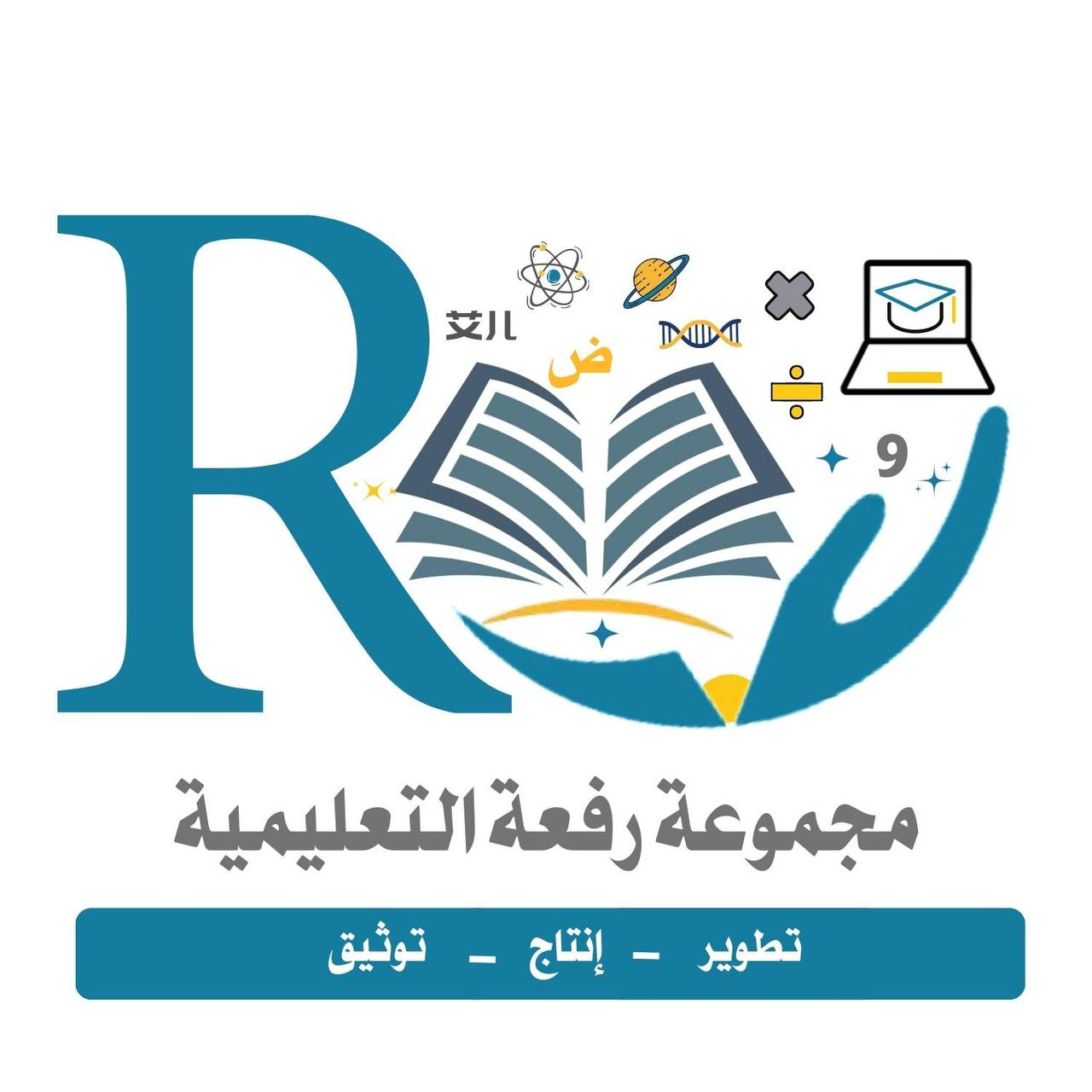 حل نظام من معادلتين خطيتين بيانياً
المفردات
فيما سبق
الآن
1 ) نظام من معادلتين
2 ) النظام المتسق
3 ) النظام المستقل
4 ) النظام غير المستقل
5 ) النظام غير المتسق
1 ) أتعرف عدد حلول نظام مكون من معادلتين خطيتين
2 ) أحل نظاماً مكوناً من معادلتين خطيتين بيانياً
درست التمثيل البياني للمعادلات الخطية
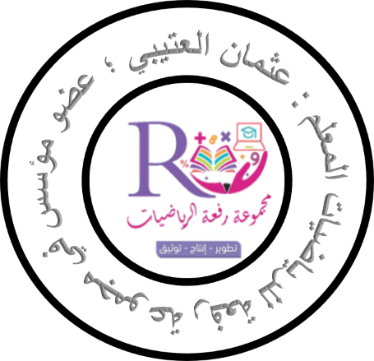 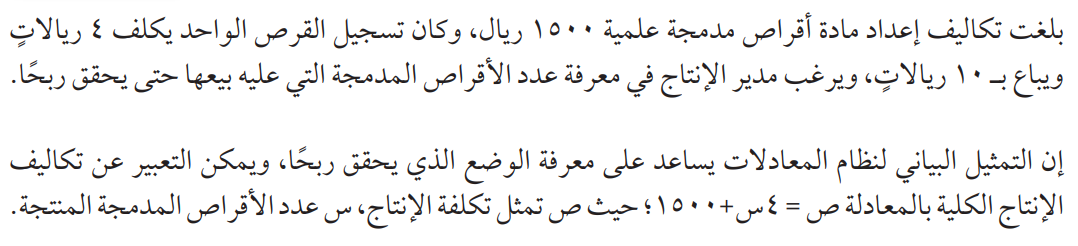 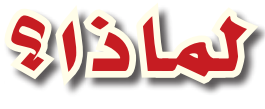 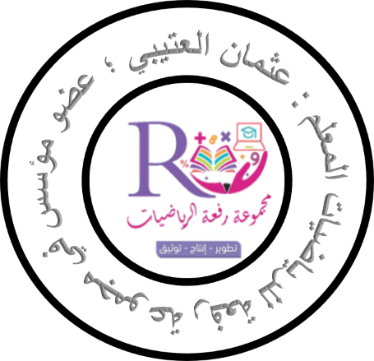 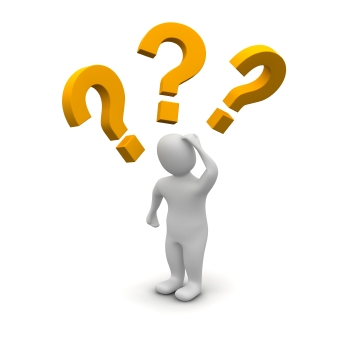 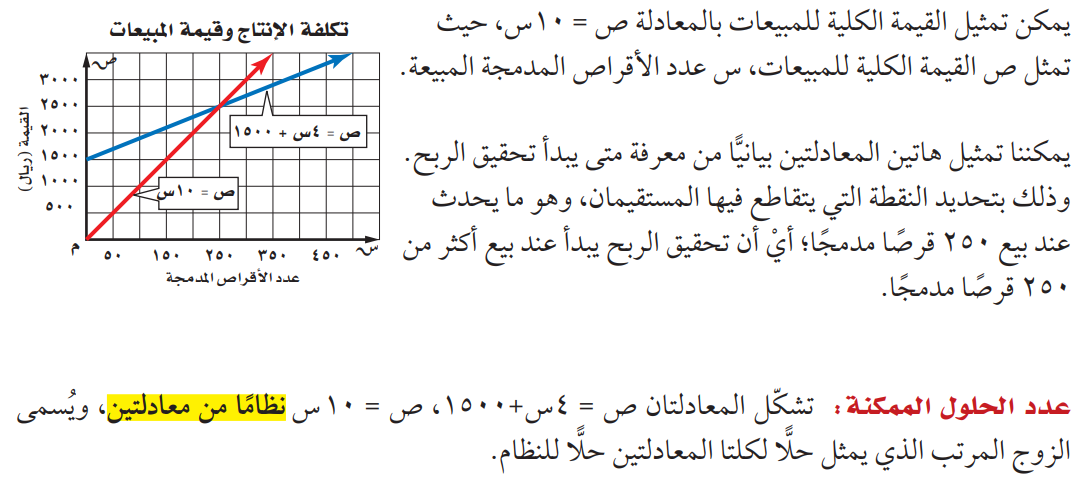 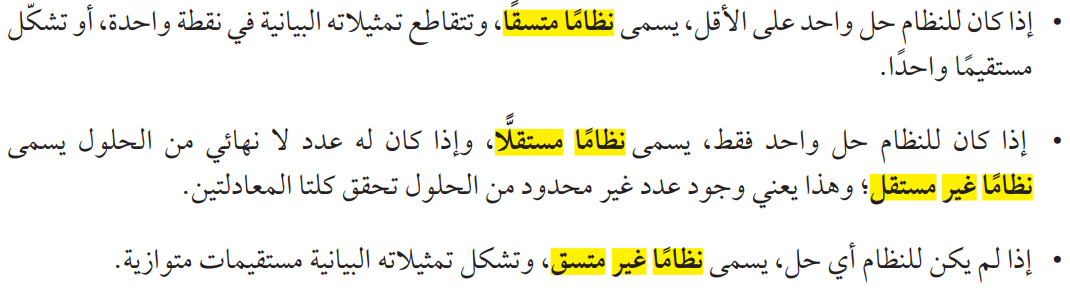 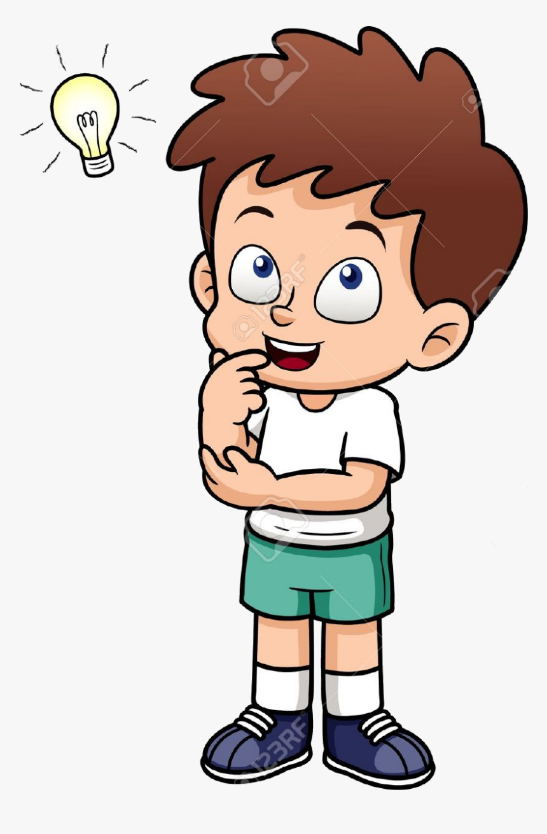 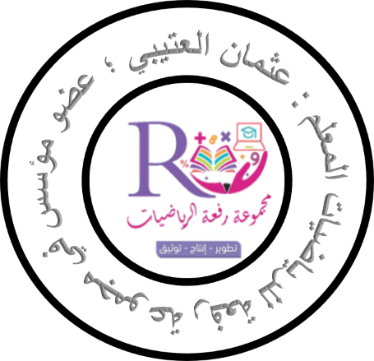 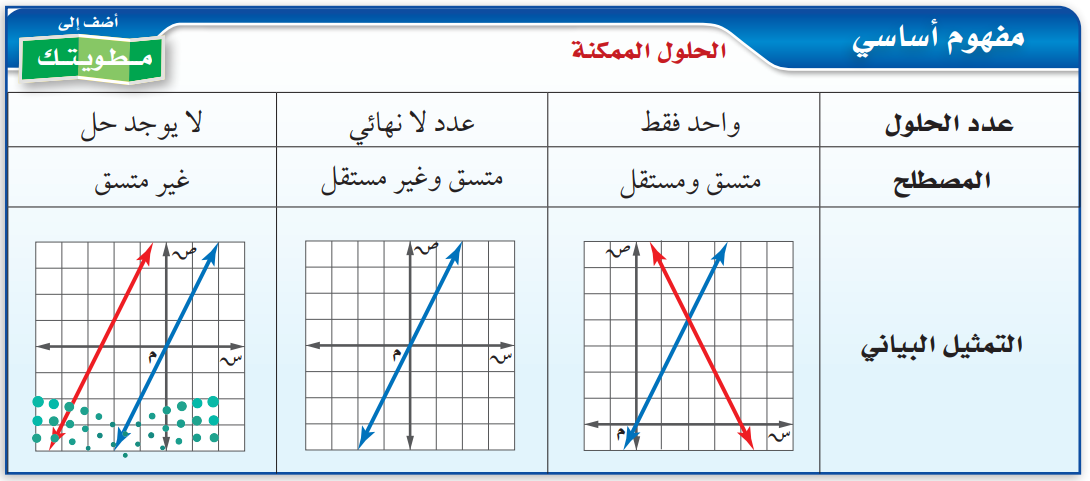 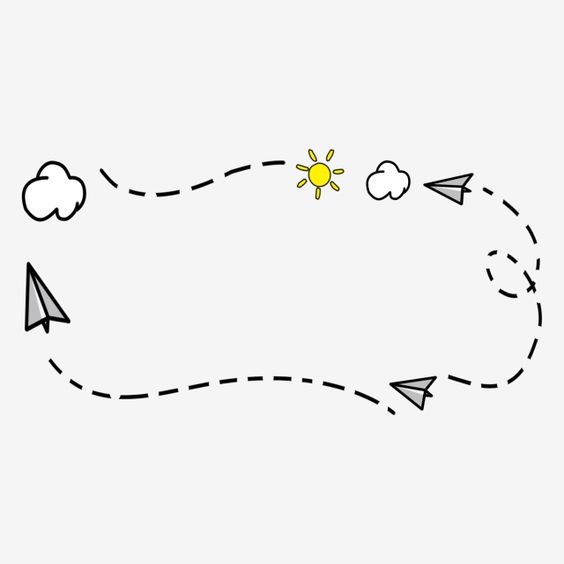 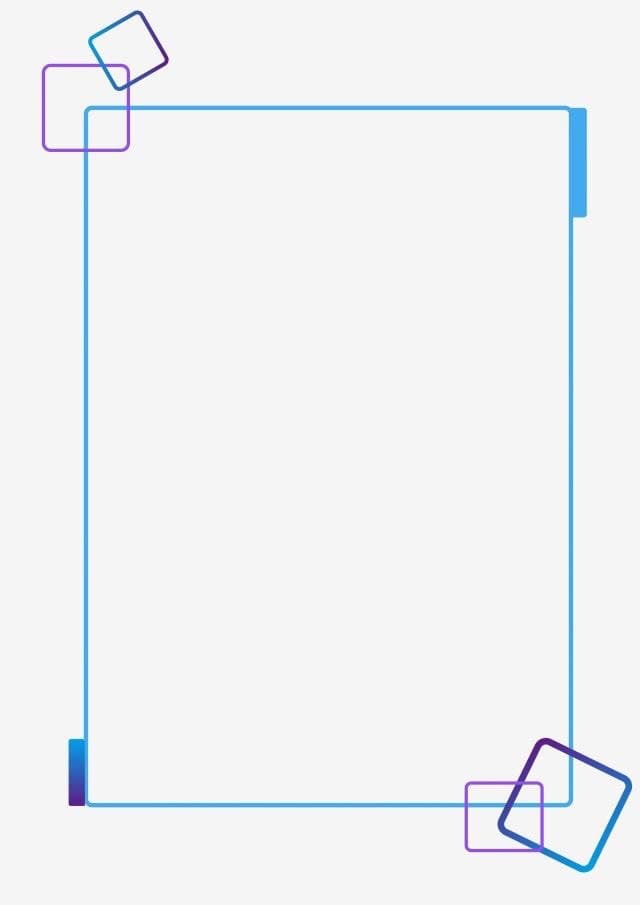 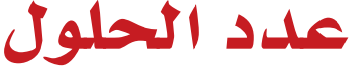 مثال 1
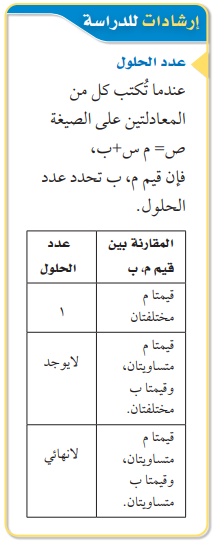 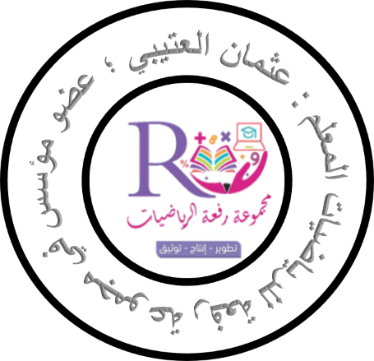 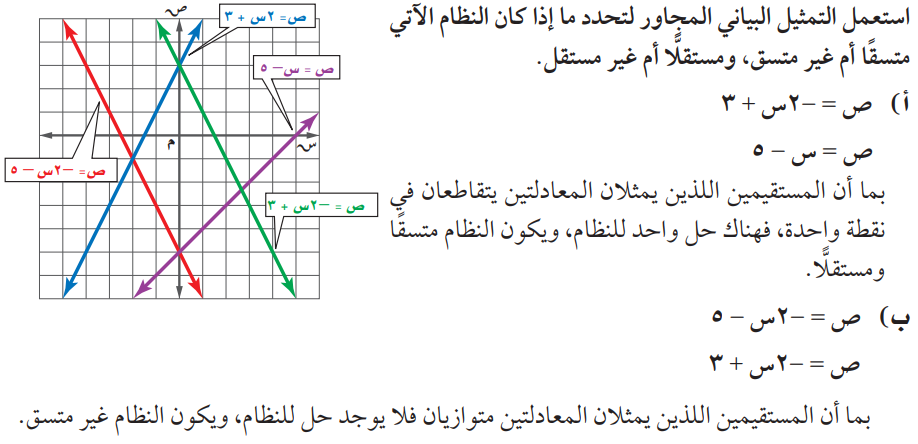 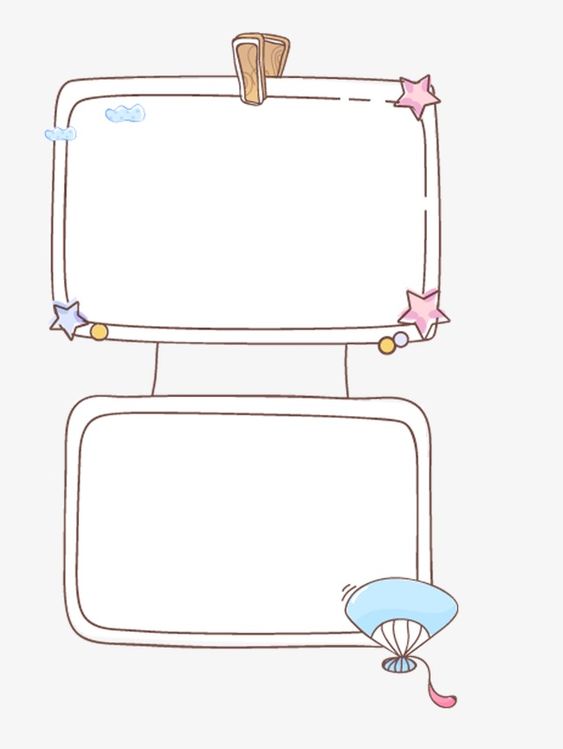 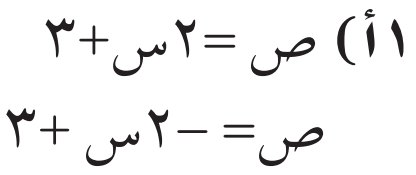 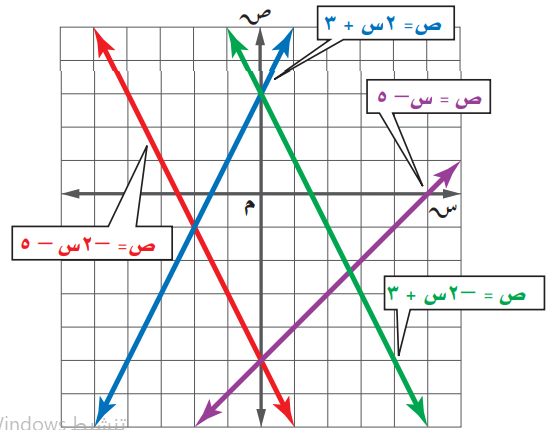 تحقق من فهمك
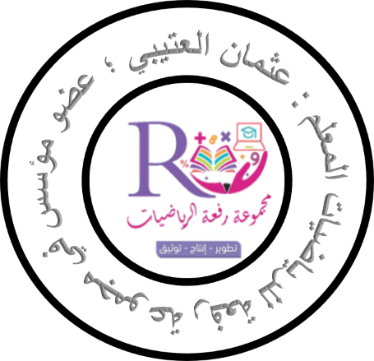 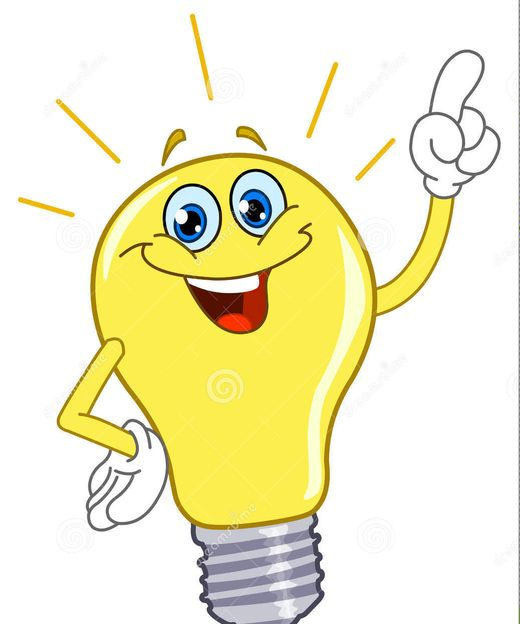 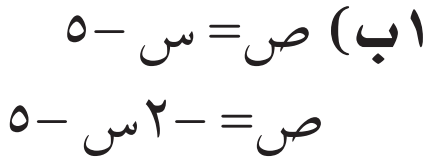 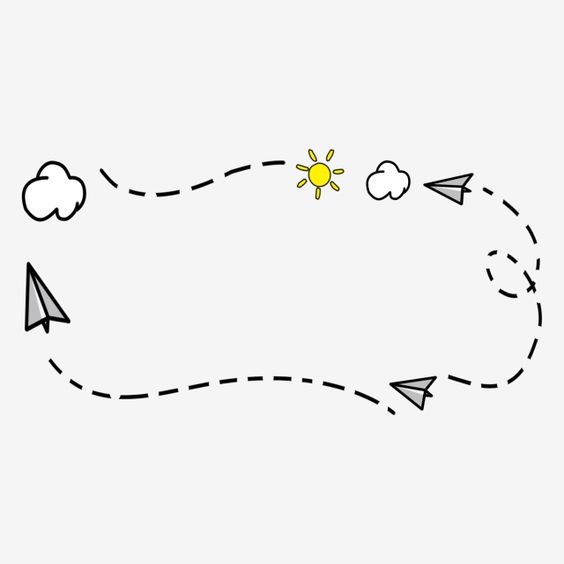 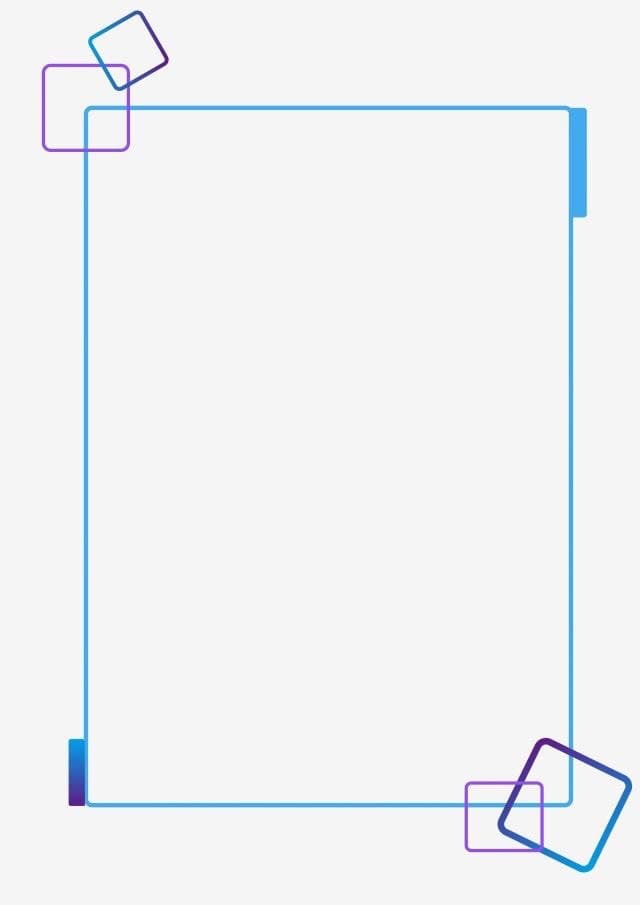 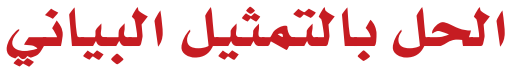 مثال 2
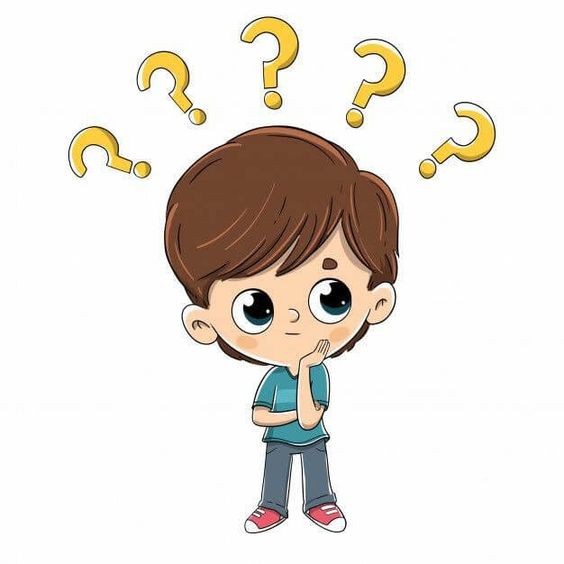 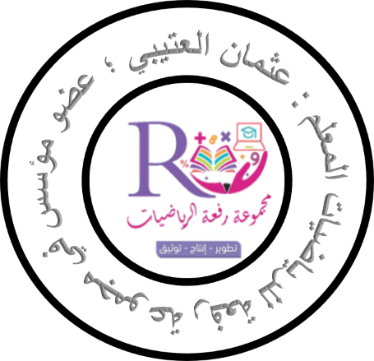 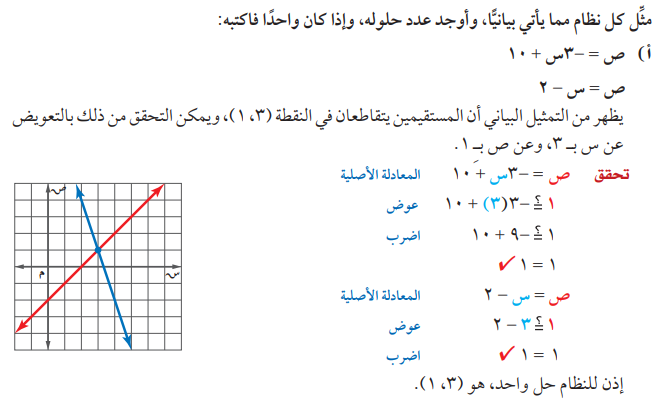 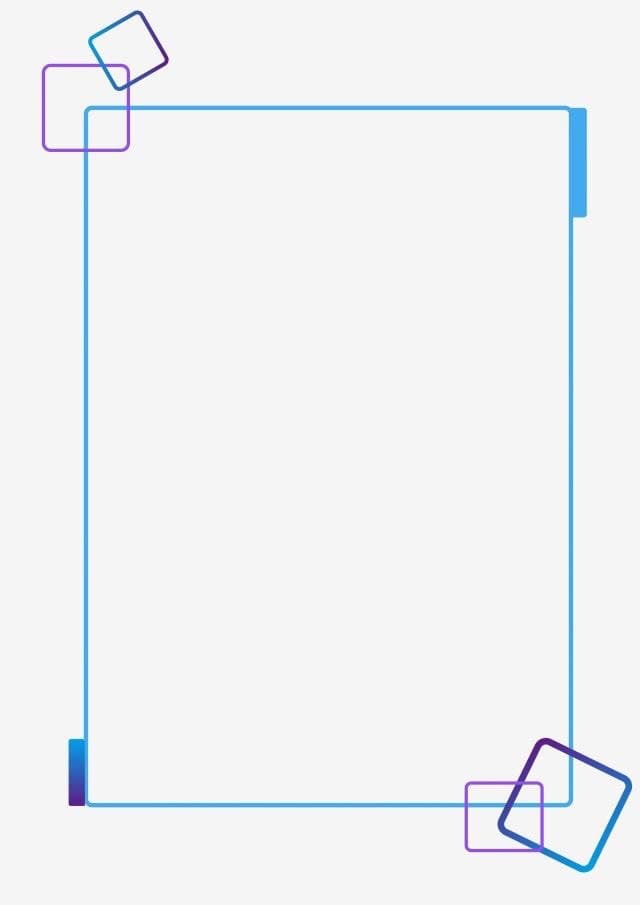 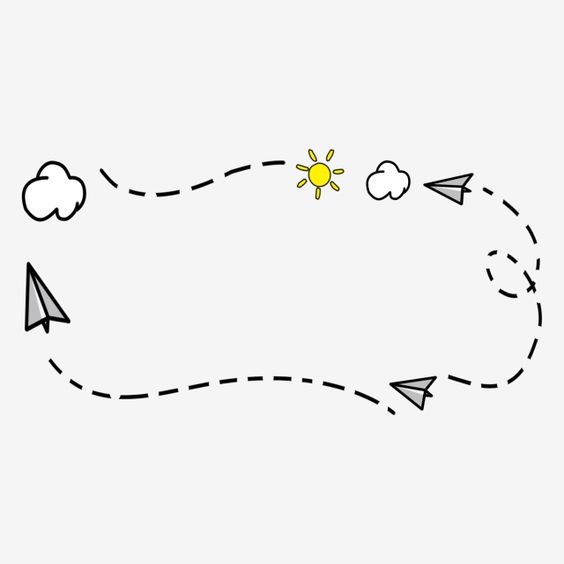 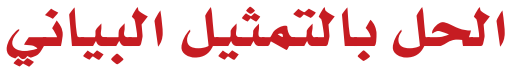 مثال 2
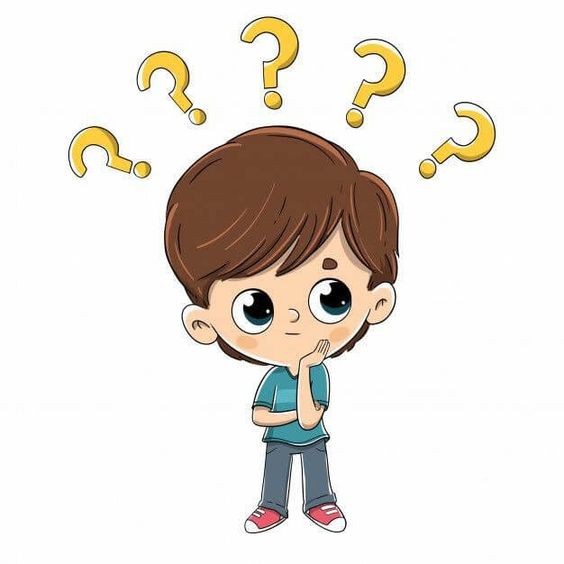 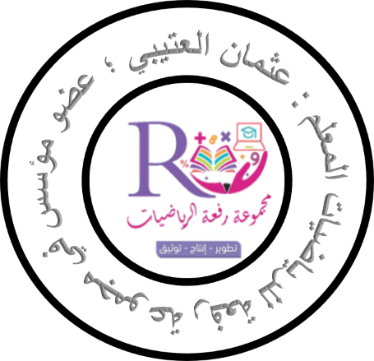 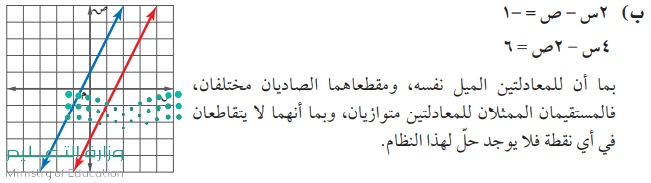 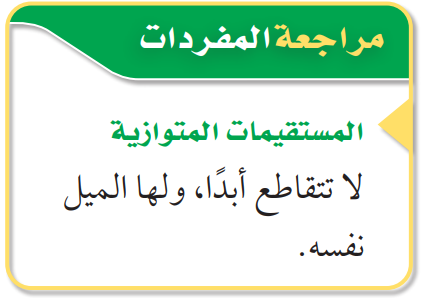 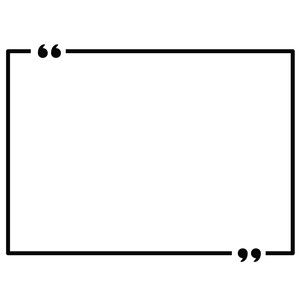 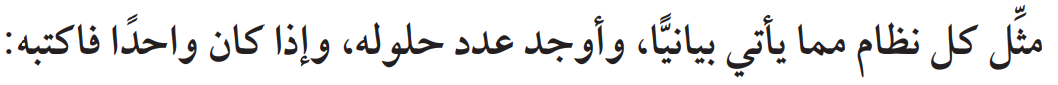 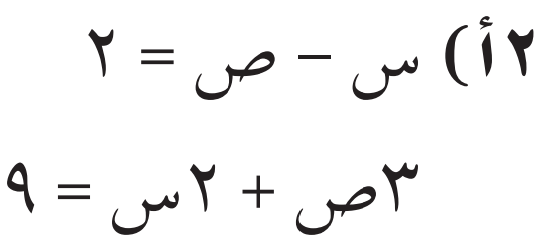 تحقق من فهمك
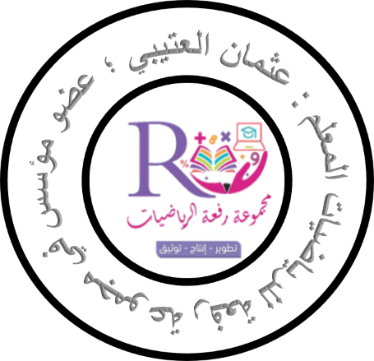 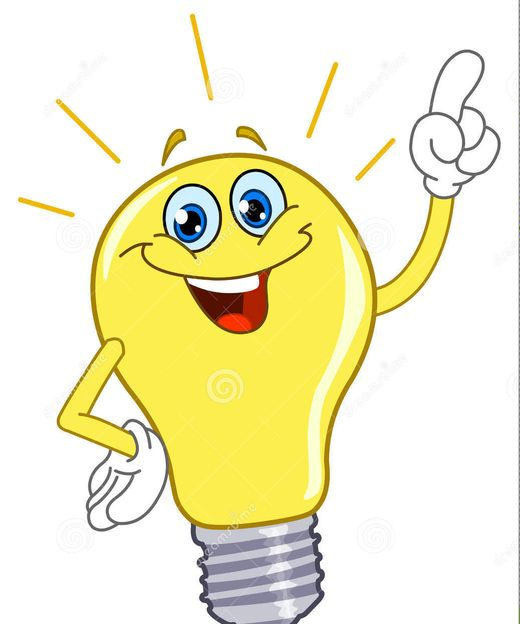 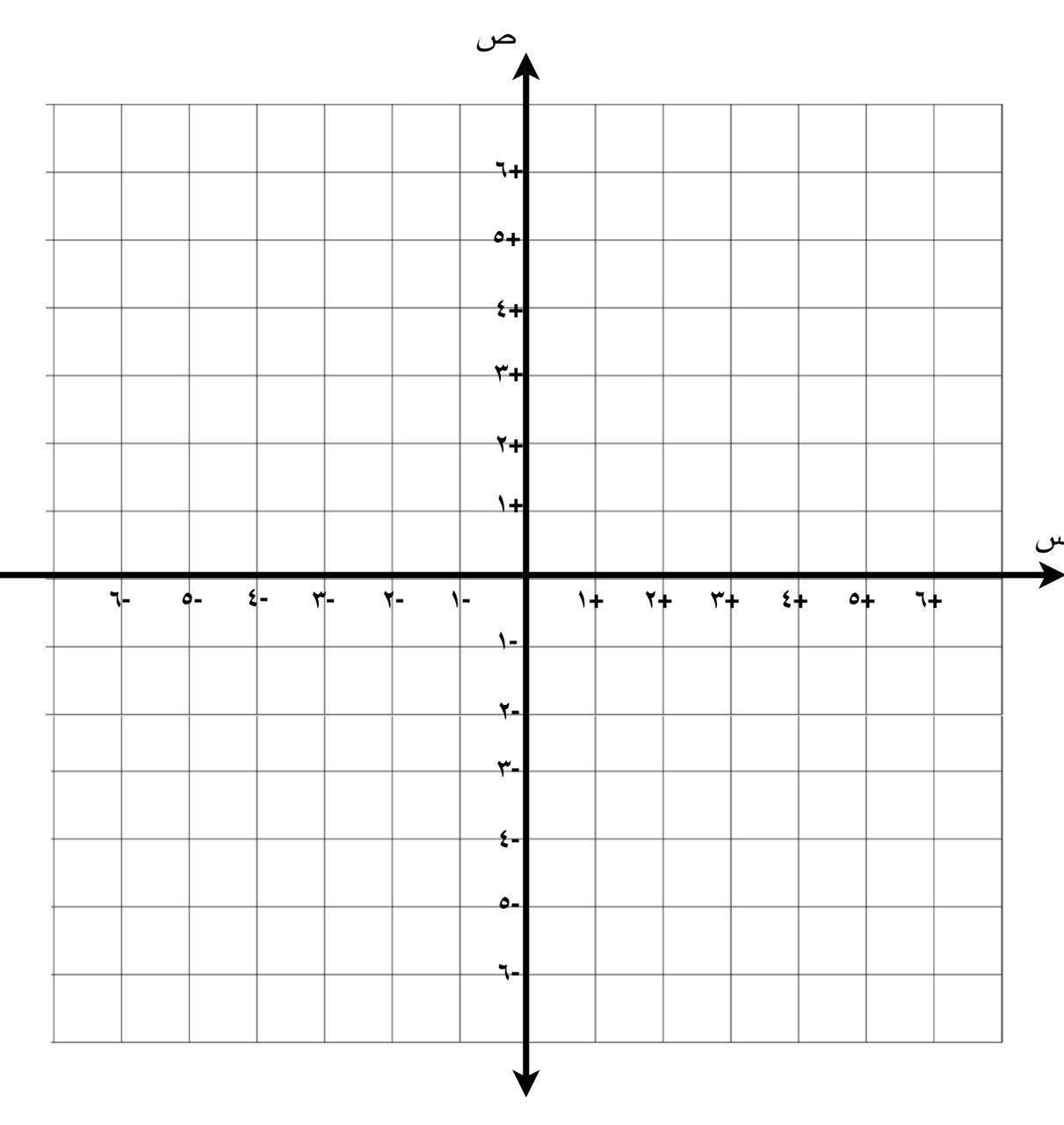 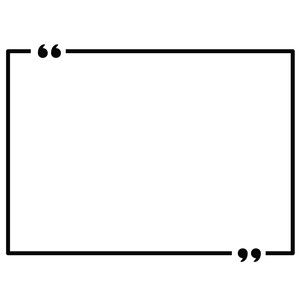 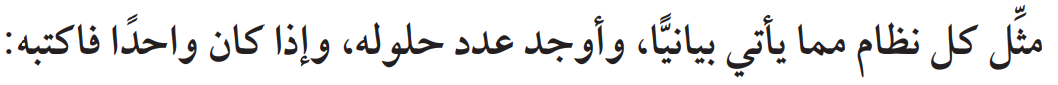 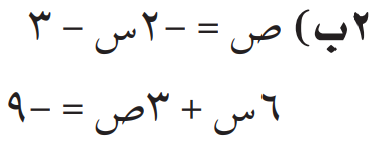 تحقق من فهمك
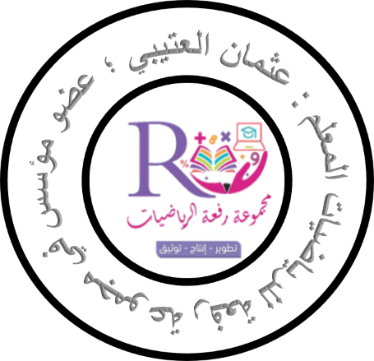 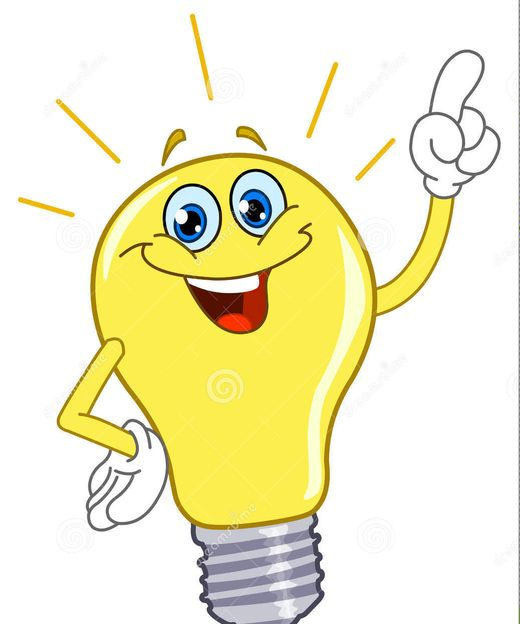 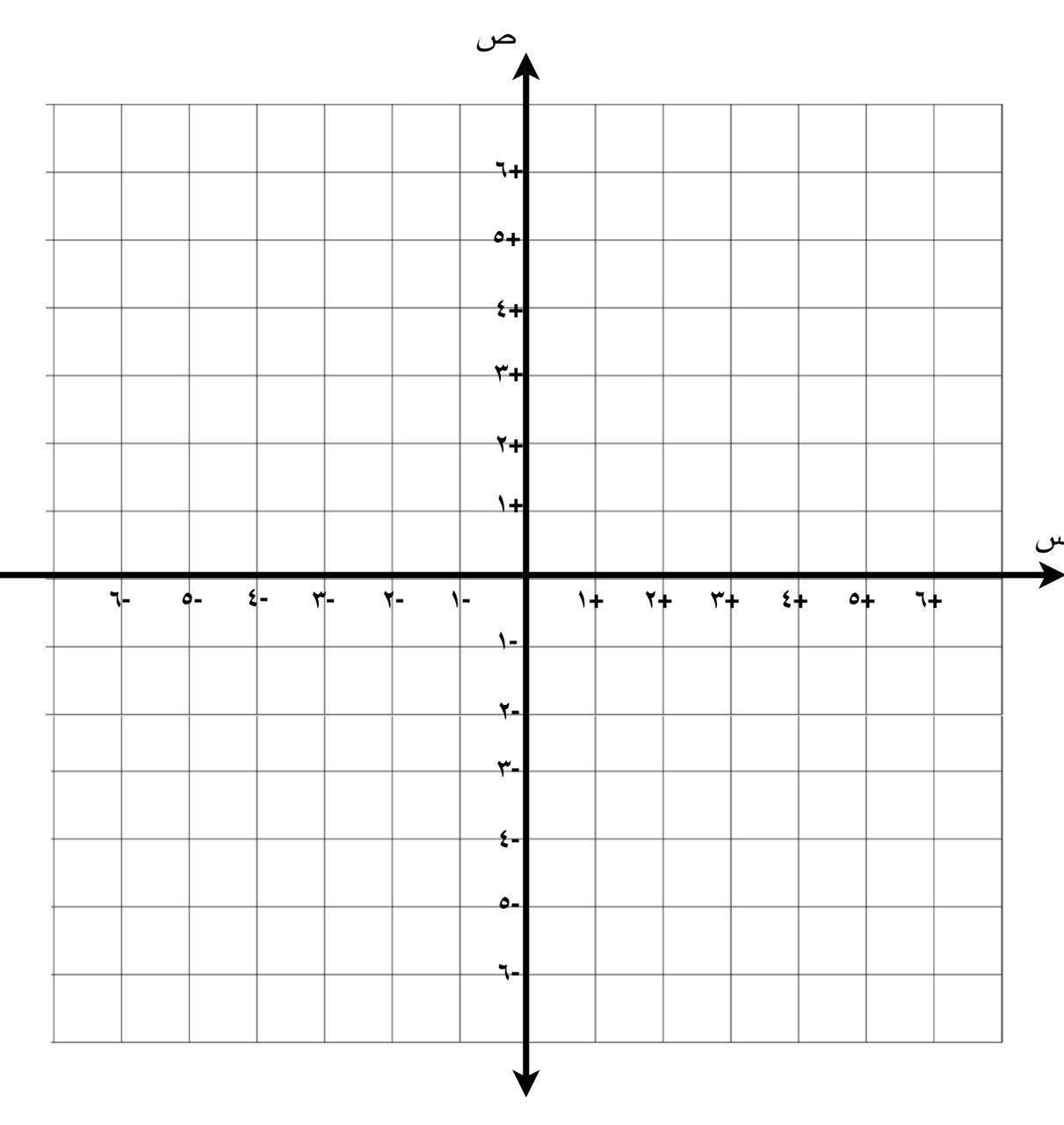 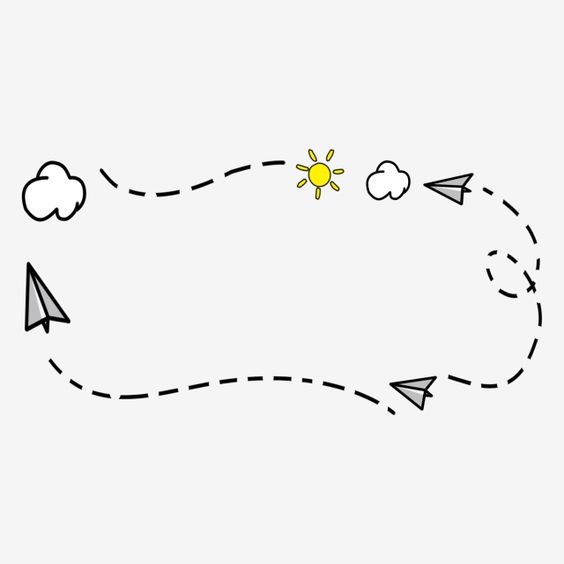 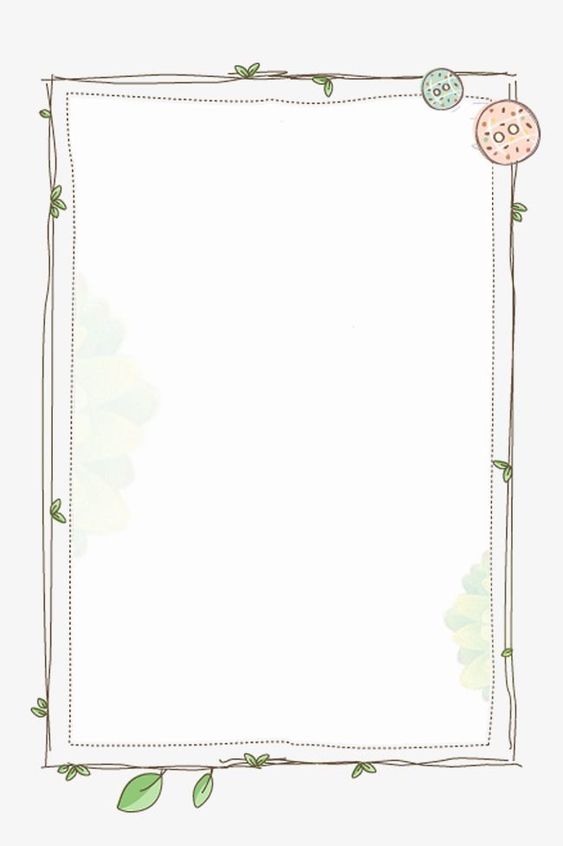 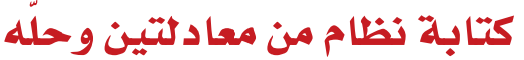 مثال 3 من واقع الحياة
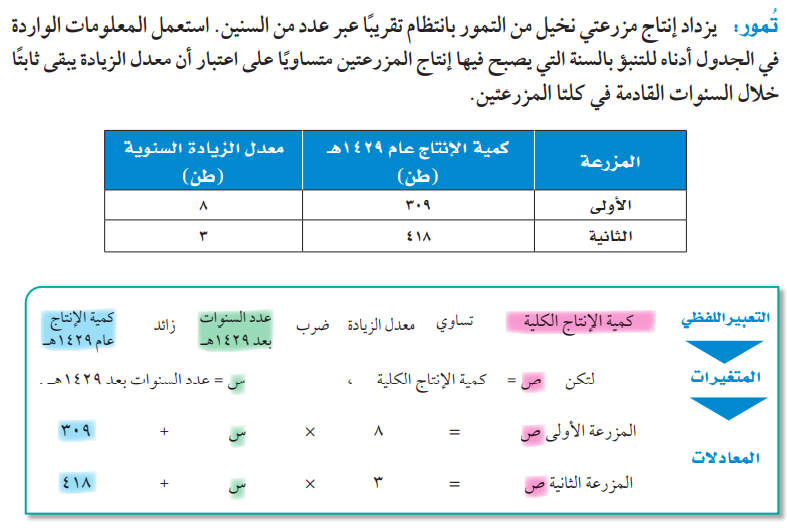 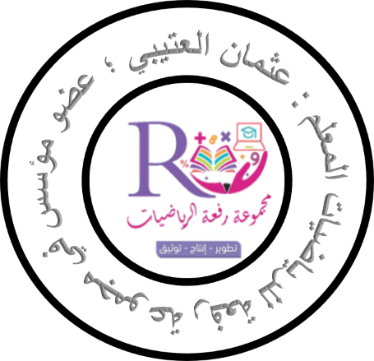 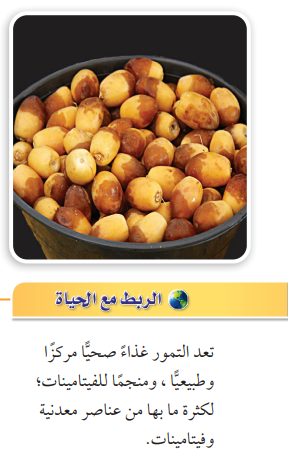 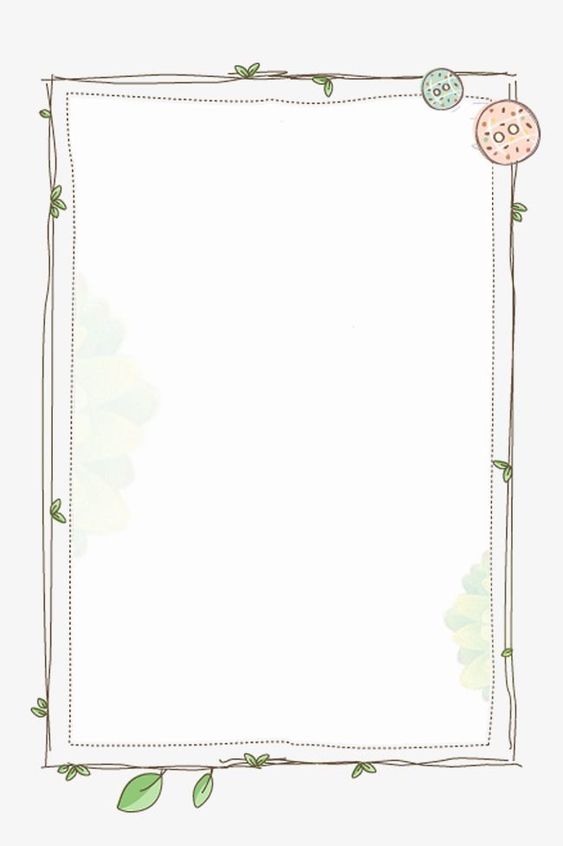 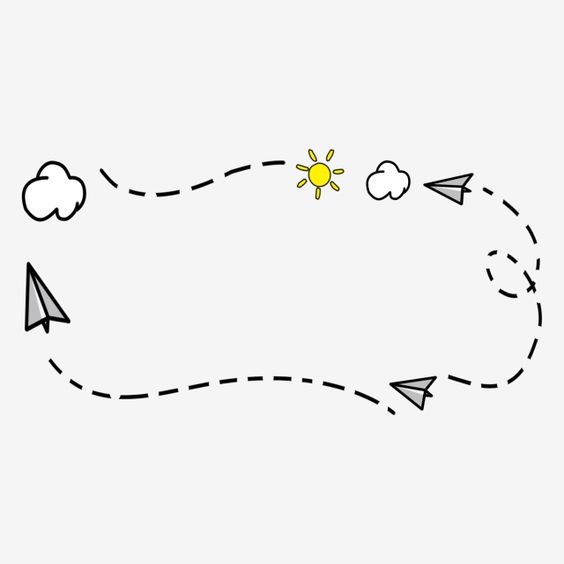 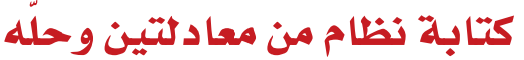 مثال 3 من واقع الحياة
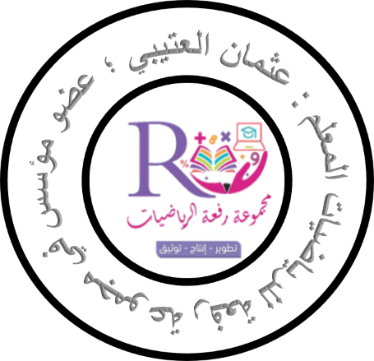 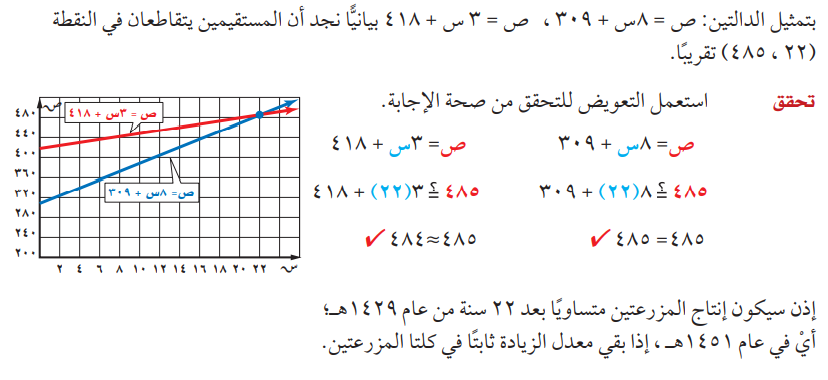 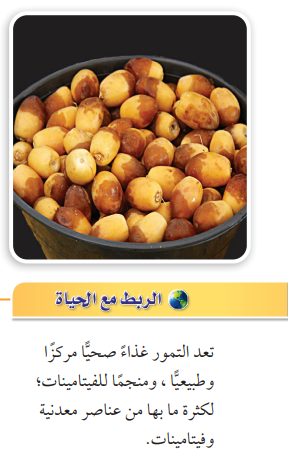 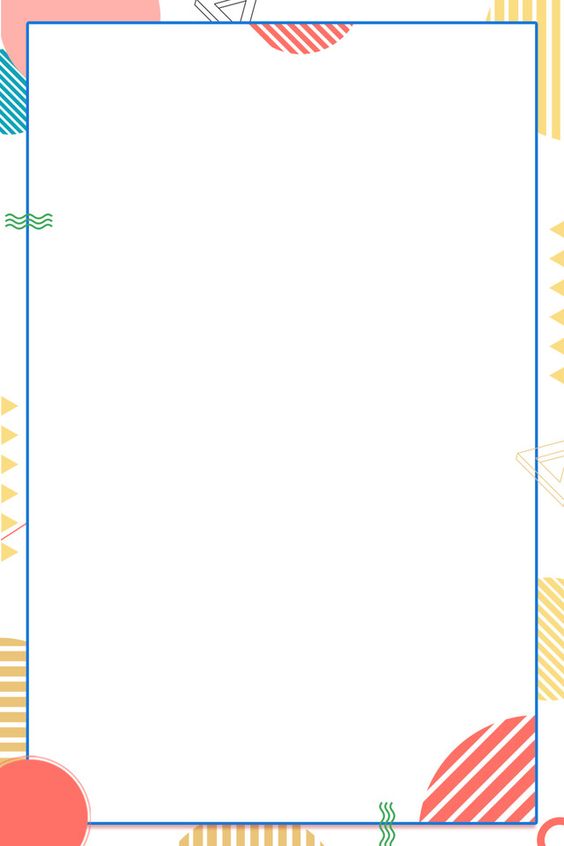 تحقق من فهمك
3 ) ساعات : يرغب كل من محمود ورائد في شراء ساعة يدوية ،
فإذا كان مع محمود 14 ريالاً , ويوفر 10 ريالات في الأسبوع ، 
ومع رائد 26 ريالاً ويوفر 7 ريالات في الأسبوع ، 
فبعد كم أسبوع يصبح معهما المبلغ نفسه ؟ 

................................................................................................................................................................................................................................................................................................................................................................................................................................................................................................................................................................................
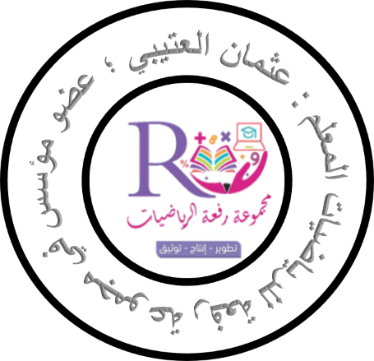 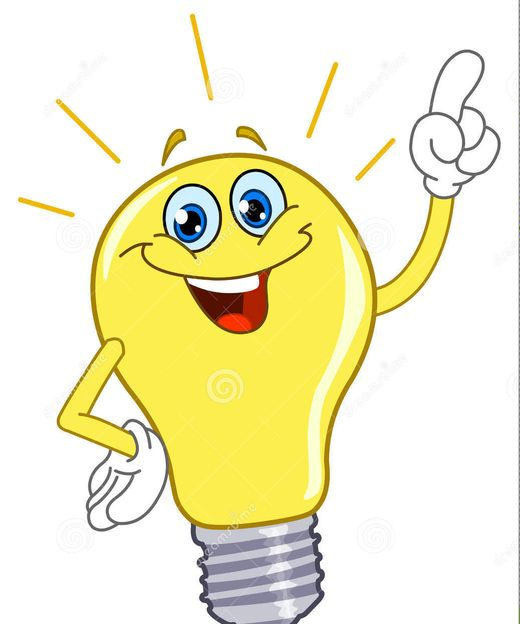 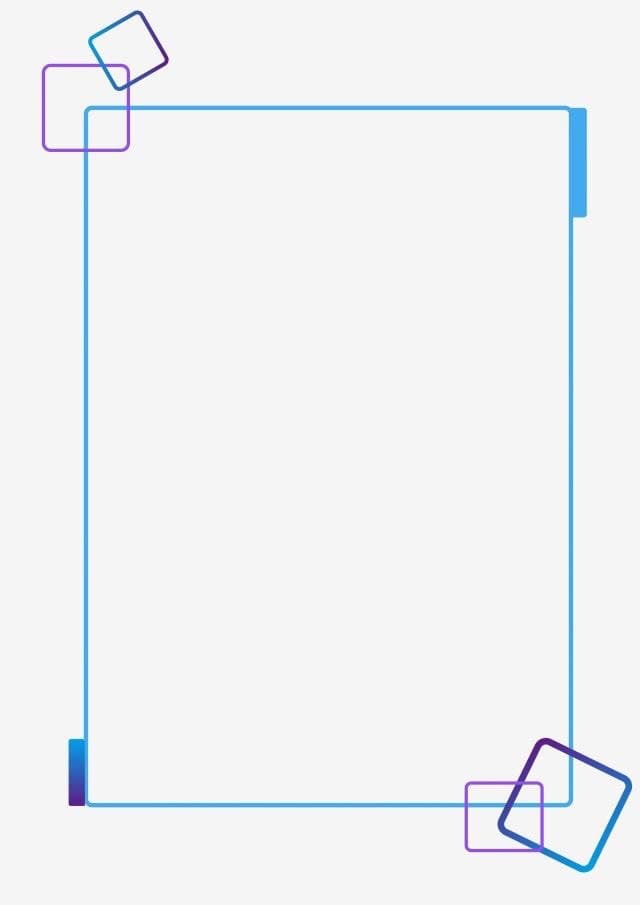 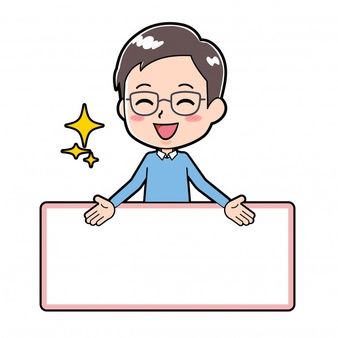 تأكد
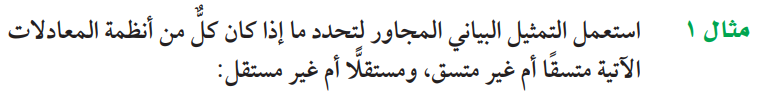 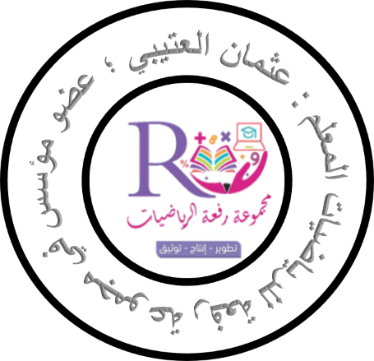 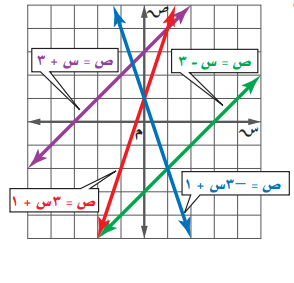 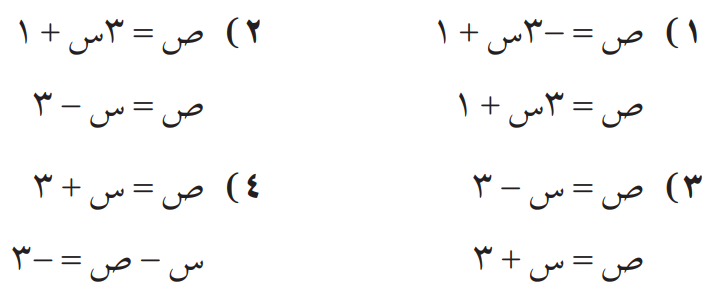 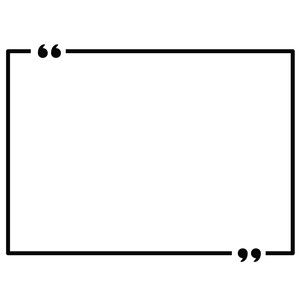 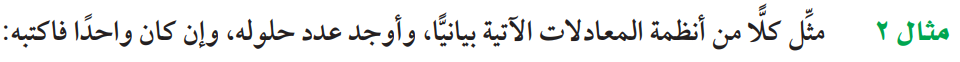 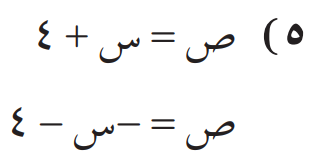 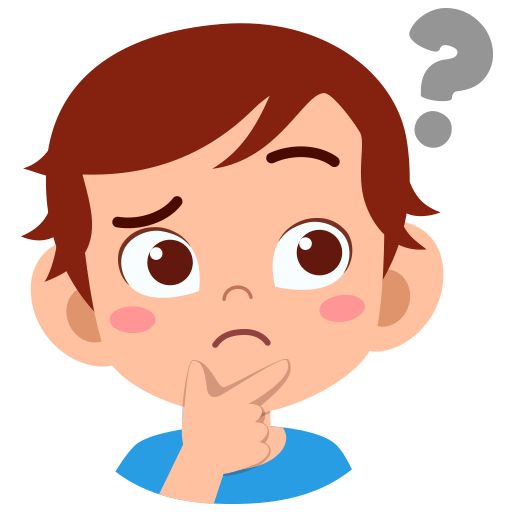 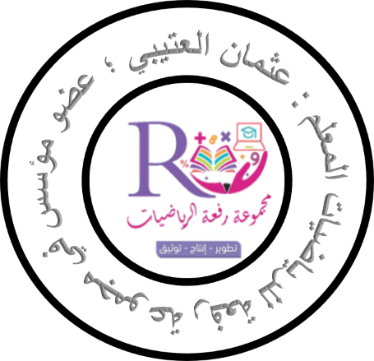 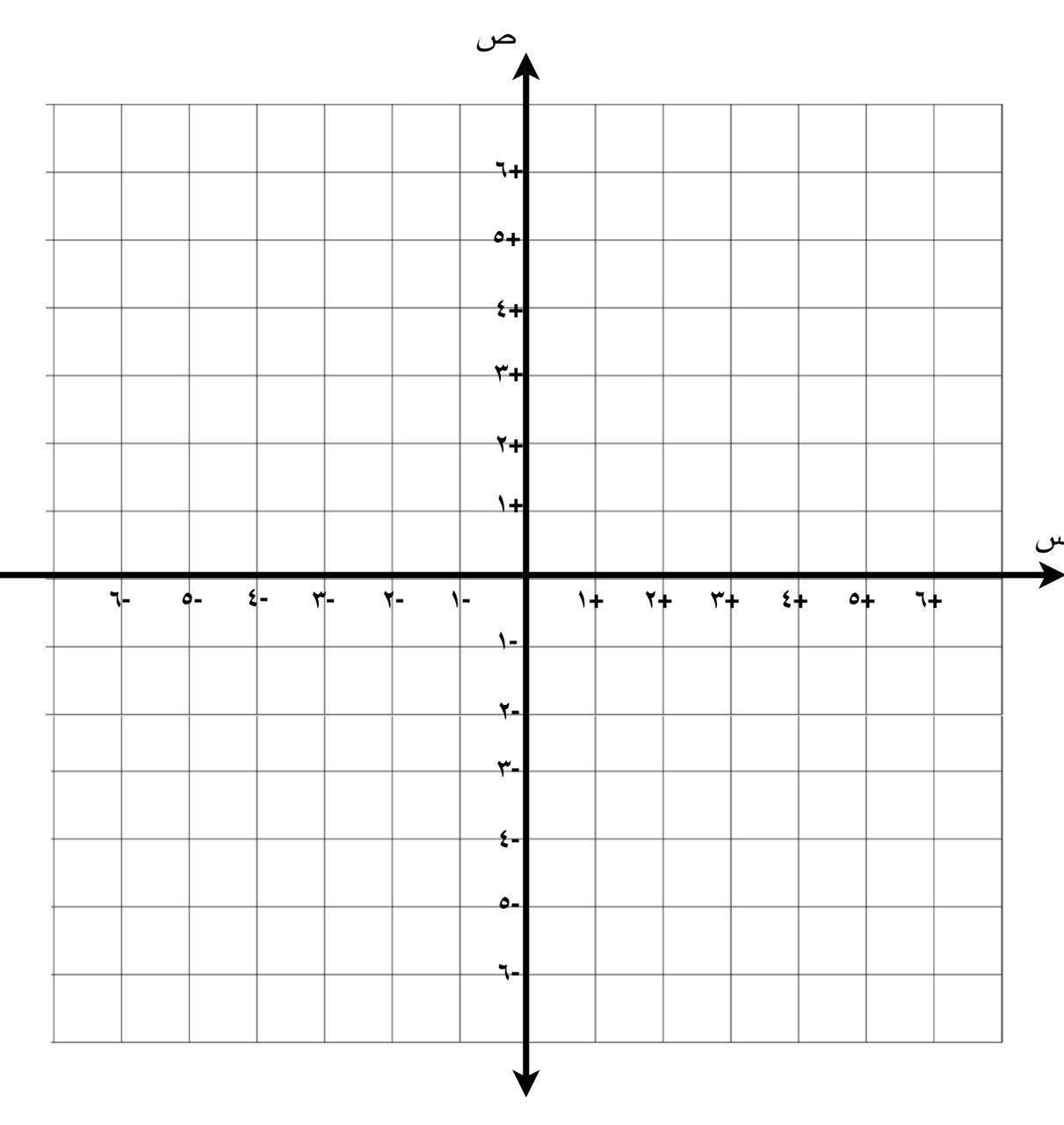 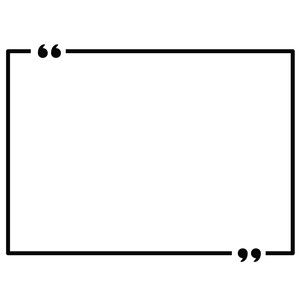 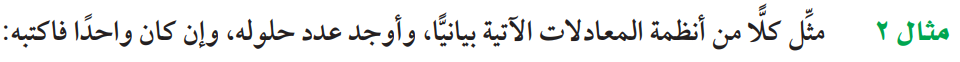 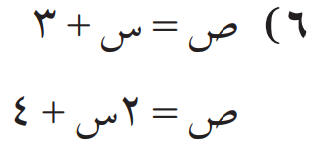 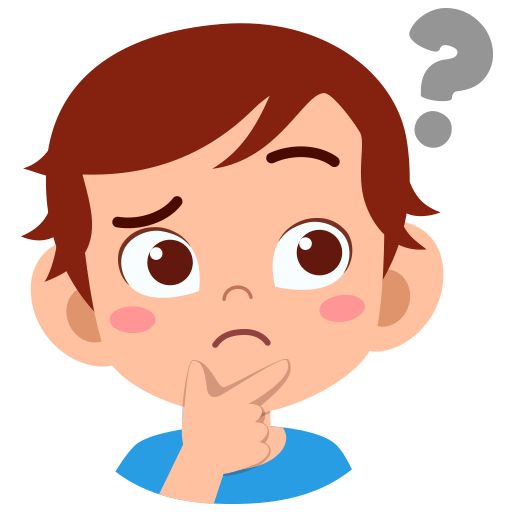 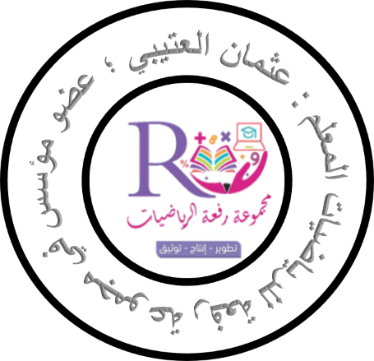 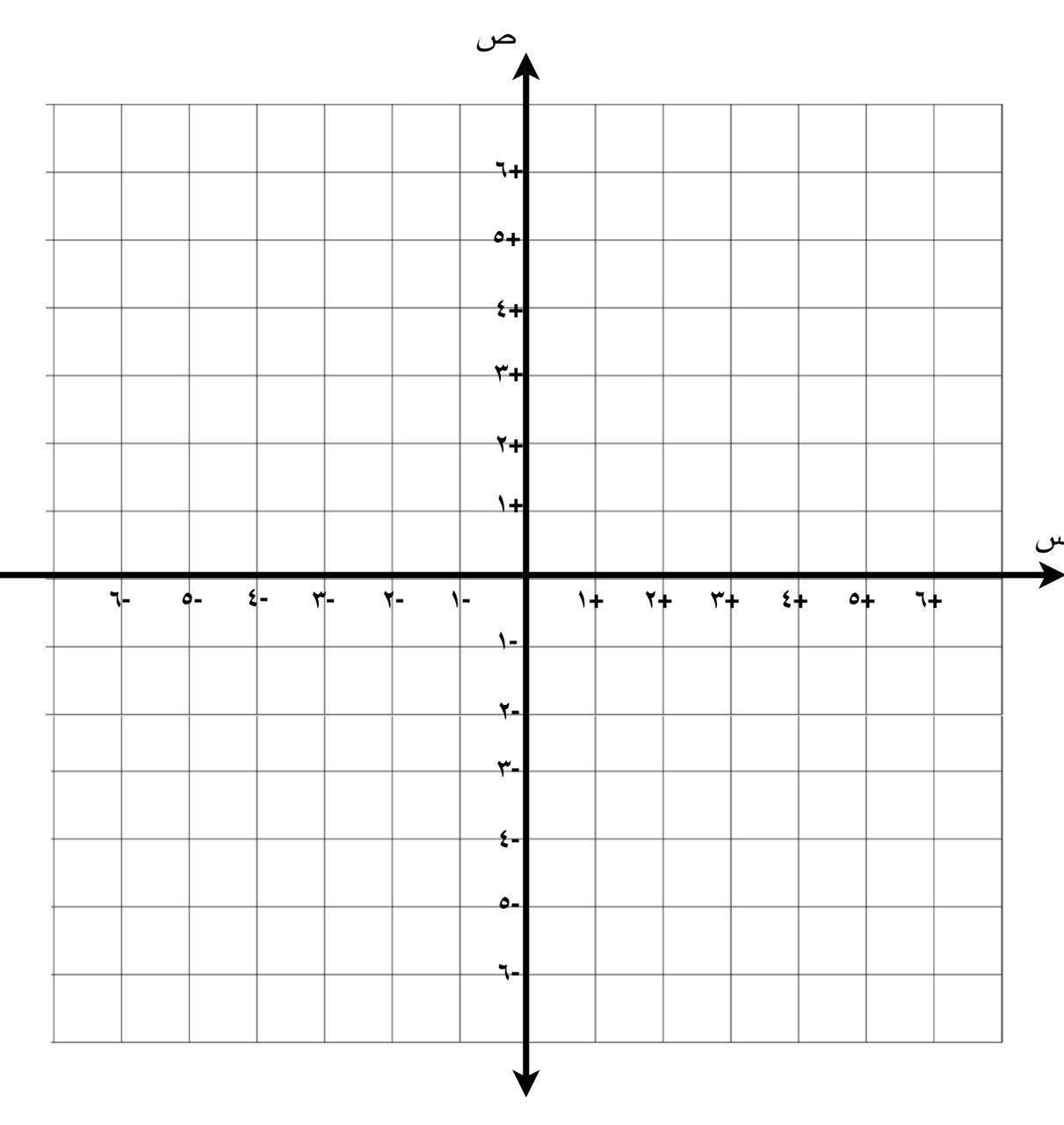 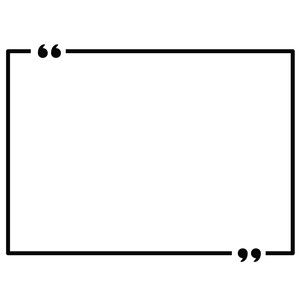 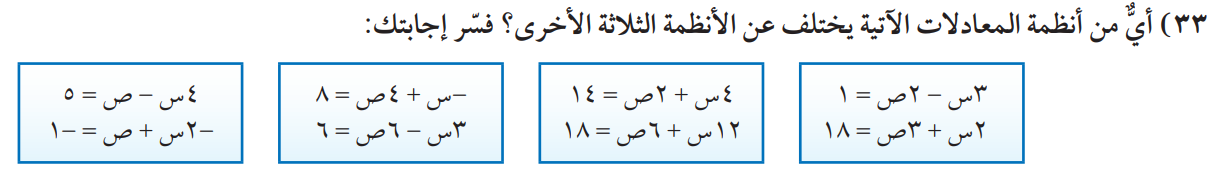 مهارات التفكير العليا
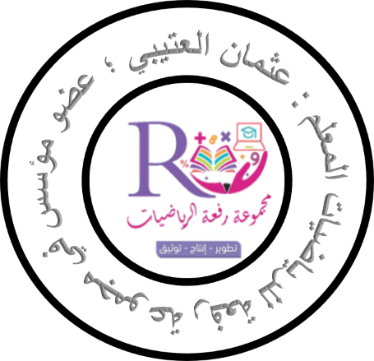 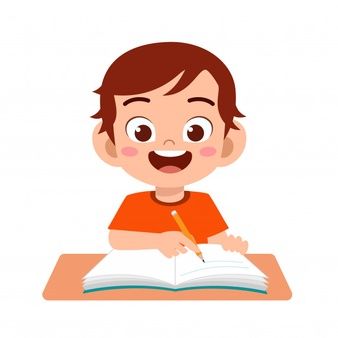 الواجب 
بمنصة مدرستي
تصميم 
أ. عثمان الربيعي
@uthman20191
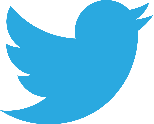 موقع رفعة التعليمية
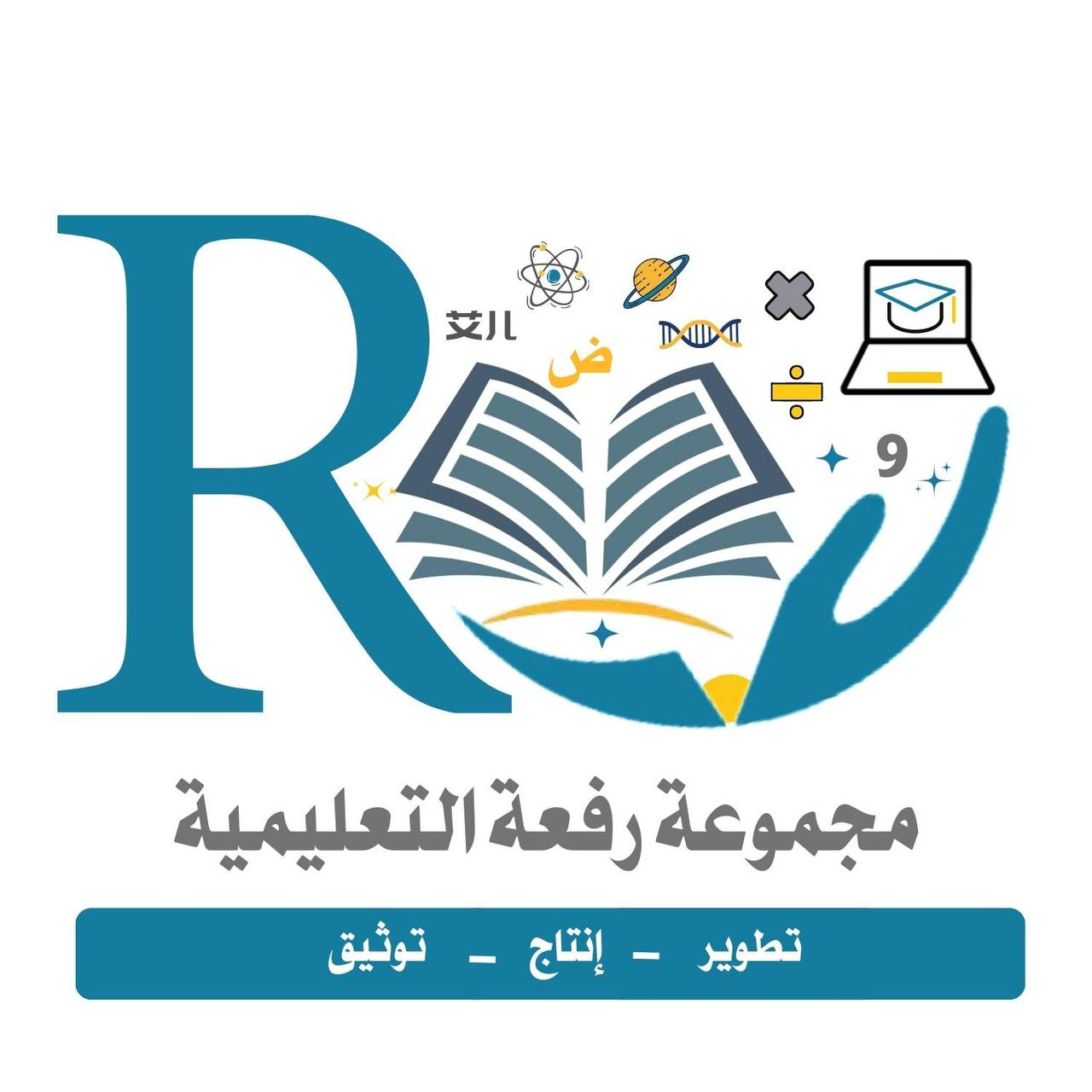